и Медицинской профилактики
Пермский край
О важности заботы о мужском здоровье
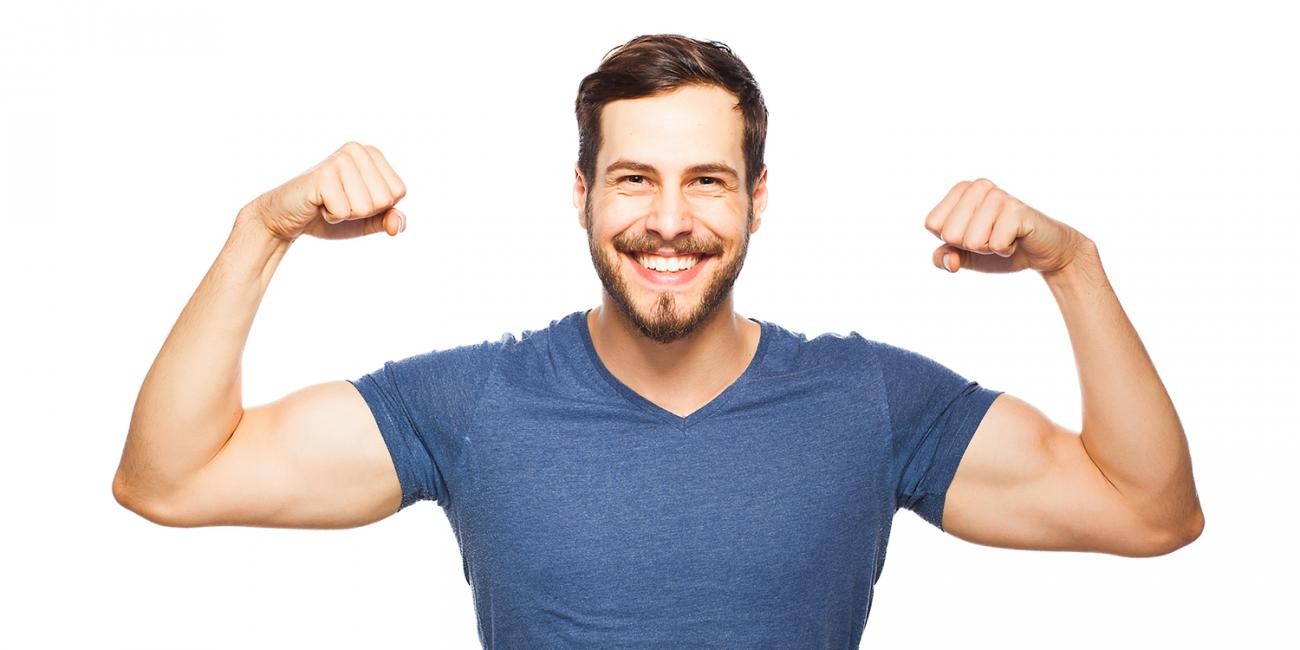 ГБУЗ ПК «Центр общественного здоровья 
и медицинской профилактики»
Средняя продолжительность жизни
Продолжительность жизни в России в 2022 году
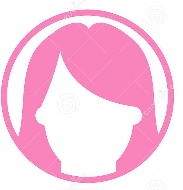 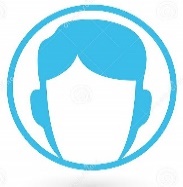 Продолжительность жизни в Пермском крае в 2022 году
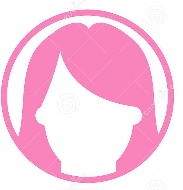 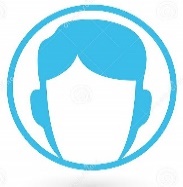 * По данным Росстата
Факты о мужском здоровье
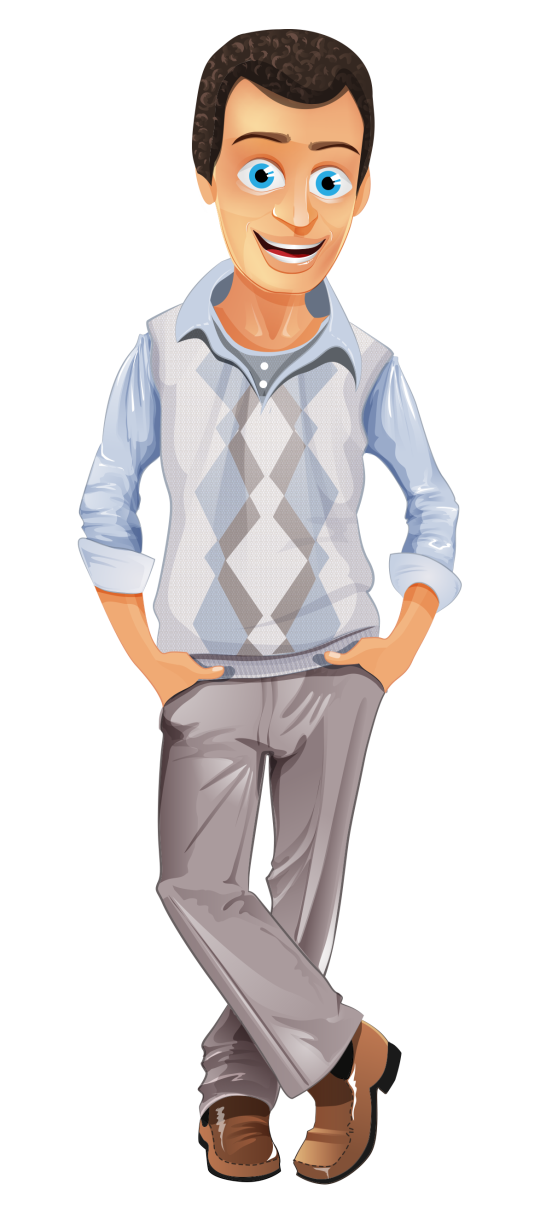 Факты о мужском здоровье
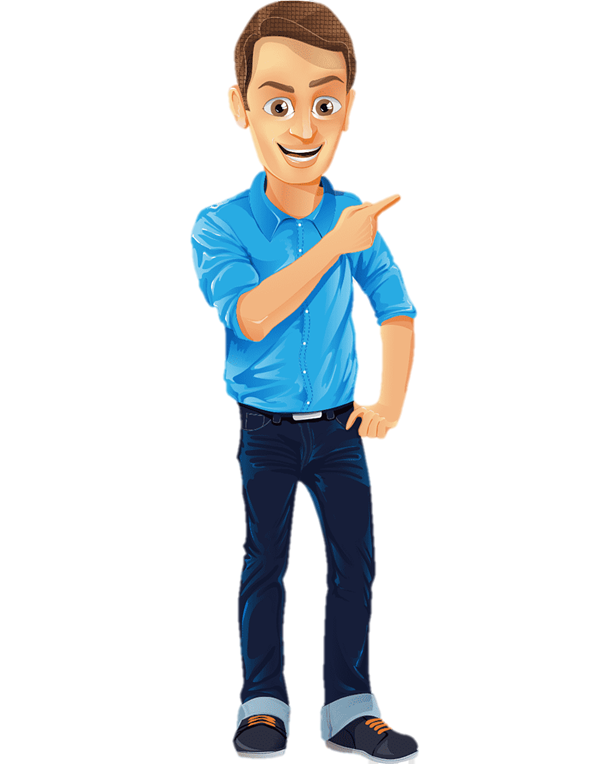 Факты о мужском здоровье
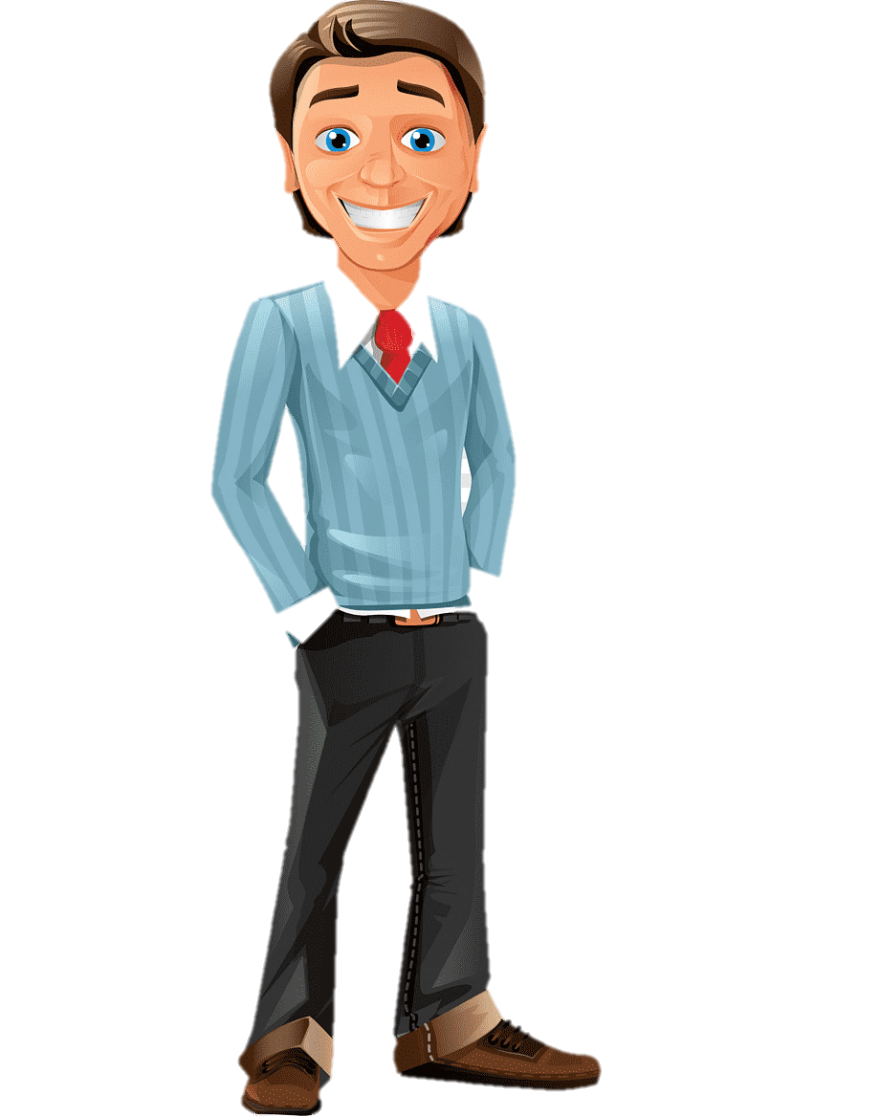 Причины смертности населения
Тревожные факты
Раннее выявление хронических неинфекционных заболеваний, факторов риска их развития
Что можно сделать самостоятельно
Безопасное поведение
10
Присоединяйтесь к нам в социальных сетях!
и Медицинской профилактики
Пермский край
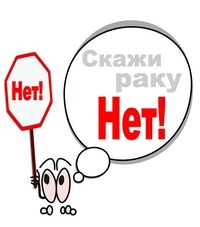 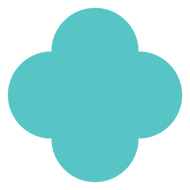 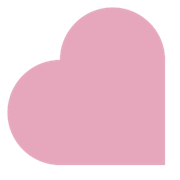 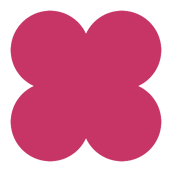 Эл. почта cozmp-perm@med.permkrai.ru
+7(342)236-47-47
[Speaker Notes: Как-то контакты впихнуть в предыдущий слайд красиво]